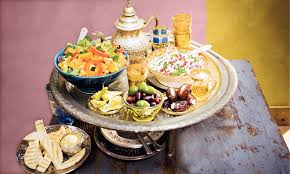 Les 3: Anders dan wij…
In deze les verdiep je je in gewoontes en gebruiken in verschillende culturen
We zijn in gesprek over de verschillen naar aanleiding van een film
Je krijgt een opdracht 2 voor je tijdschrift
Marokkanen…..
Voordat we een film kijken: wat weet je allemaal over Marokkanen in ons land? Hoe komen ze hier, hun situatie, hoeveel wonen er in deze omgeving, wat is hun geloof, welke gewoonten?


Bekijk de eerste 20 minuten van de film ‘Sjouf, sjouf Habibi’. Dit gaat over een Marokkaanse familie in Nederland.
https://www.youtube.com/watch?v=PGGToYF2HUo


Opdracht: Kijk de eerste 20 minuten en schrijf voor jezelf op wat je opvalt: Wat gaat er anders dan hoe jij het gewend bent?

Stelling: 
	In je eigen huis mag je leven volgens je de gewoontes, gebruiken normen en waarden uit je eigen cultuur.
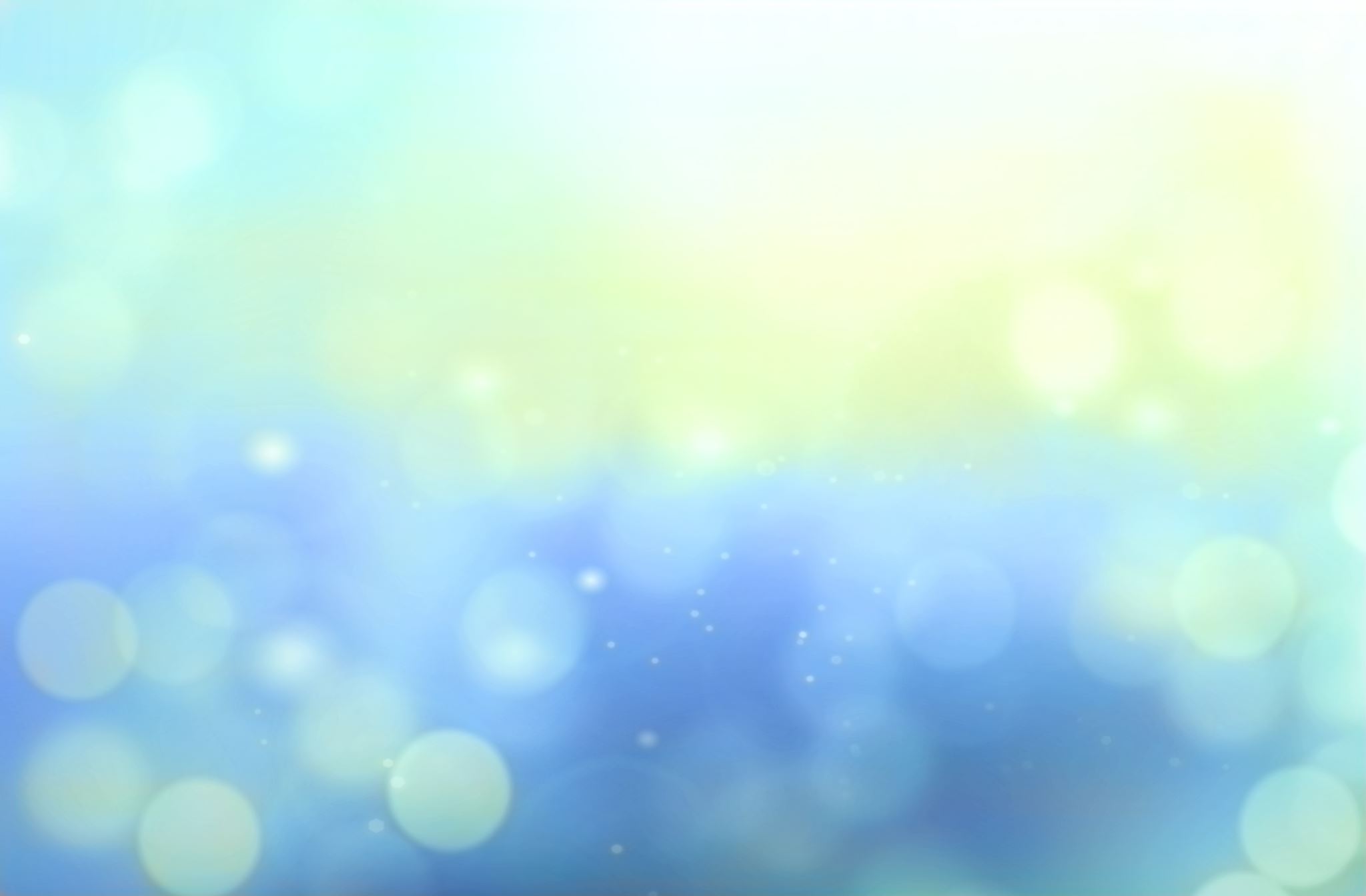 Marokkanen in Nederland
1960-1985	Gelukszoekers, Gastarbeiders. Vooral uit steden in Marokko.

1985-1995	Gezinshereniging en gezinsvorming: Marokkaanse bruiden, vooral van het platteland (Rifgebergte). Laag opgeleid, veel analfabetisme

Aantallen: 	1970: 20.000
			1990: 168.000
			2013: 368.000: 
	Hiervan is 50% in Nederland geboren
	6,5 % was ooit gastarbeider